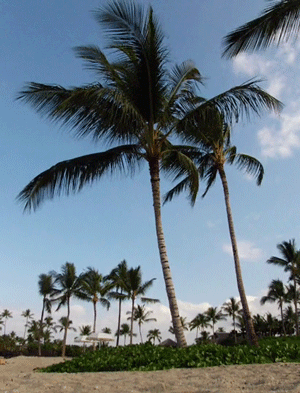 উপশহর ক্লাষ্টার অনলাইন লার্নিং সেন্টার              আজকের পাঠে সবাইকে শুভেচ্ছা
শিক্ষক পরিচিতি
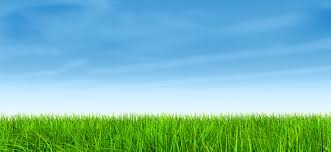 সুলতানা রাজিয়া
            সহকারী শিক্ষক
      পাঁচবাড়িয়া বালিয়াডাঙ্গা
    সরকারি প্রাথমিক বিদ্যালয়
         যশোর,সদর,যশোর।
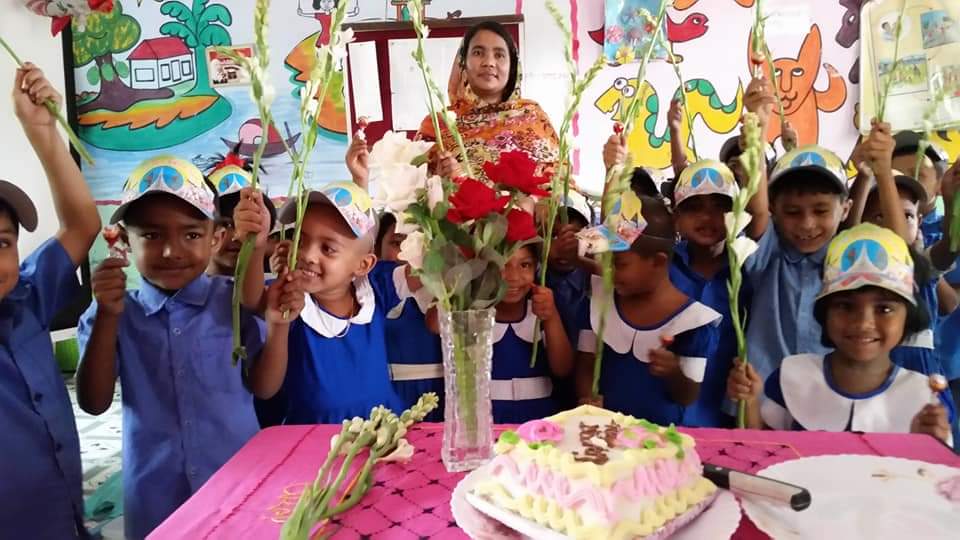 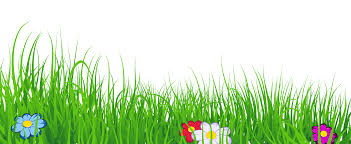 পাঠ পরিচিতি
শ্রেণিঃতৃতীয়
বিষয়ঃবাংলা
পাঠের শিরোনামঃ তালগাছ
পাঠ্যাংশঃ তারপরে....................পৃথিবীর কোণটি।
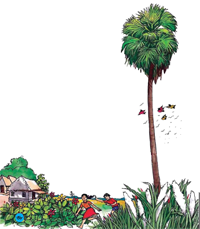 ছবিতে তোমরা কী দেখতে পাচ্ছো?
ছবিটা ভাল করে দেখ
তালগাছ
আজ আমরা পড়ব
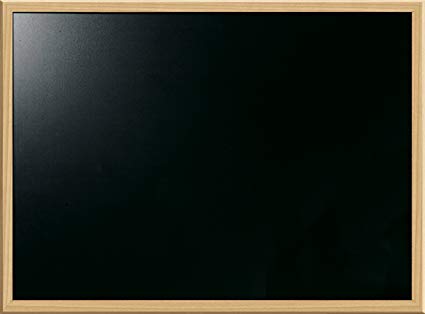 তালগাছ
রবীন্দ্রনাথ ঠাকুর
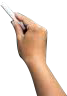 আজকের পাঠের শিখনফল
শোনা২.১.২ কবিতা শুনে বুঝতে পারবে।
       ২.১.৩কবিতার মূলভাব বুঝতে পারবে। 
বলা  ২.১.৩পাঠ্যপুস্তকের কবিতা শ্রবণযোগ্য স্বরে আবৃত্তি করতে পারবে।
পড়া১.৪.১পাঠ্যপুস্তকের শব্দ শ্রবণযোগ্য স্বরে ওশুদ্ধ উচ্চারনে পড়তে পারবে।
     ১.৪.২পাঠ্যপুস্তকের বাক্য শ্রবণযোগ্যস্বরে ওশুদ্ধ উচ্চারনে পড়তে পারবে।
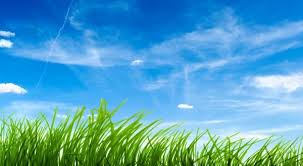 পাঠ্য বইয়ের সাথে সংযোগ
তোমাদের বাংলা বইয়ের ৩৮ পৃষ্ঠা খোলো
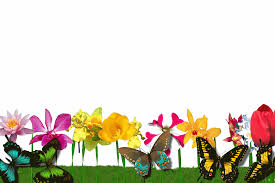 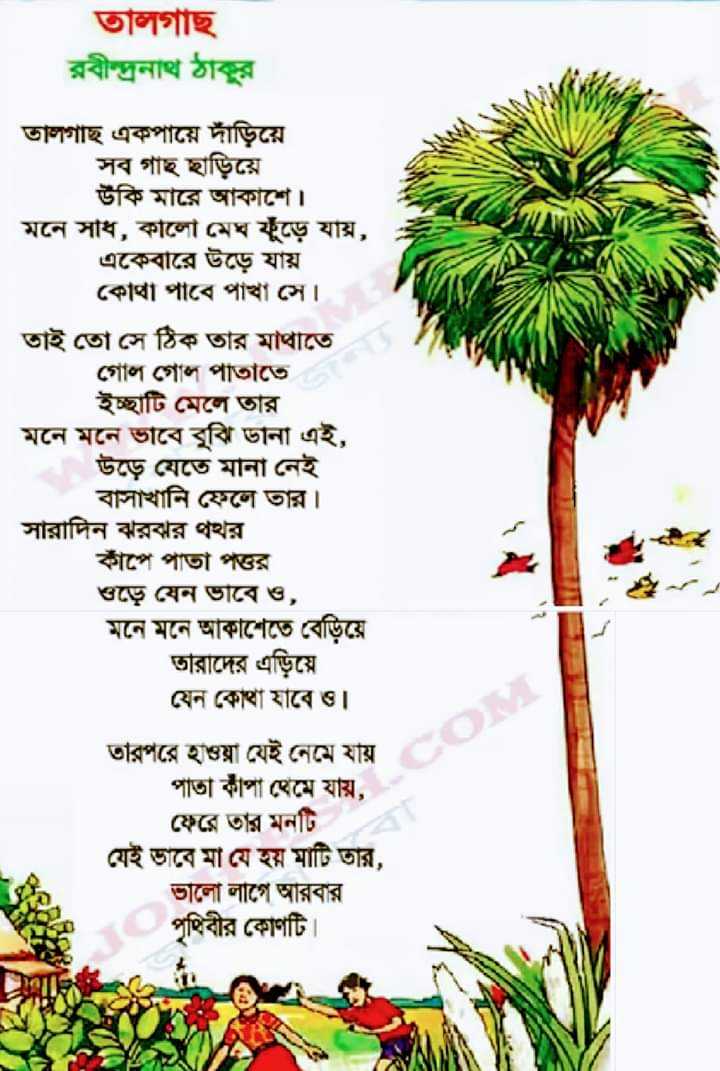 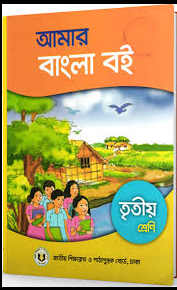 মূল্যায়ন- 

১। তাল গাছ কিভাবে দাঁড়িয়ে আছে?
২। তাল গাছ কোথায় উঁকি মারে ?
৩। তাল গাছের মনে কি ইচ্ছা ছিল ?
শিক্ষকের পাঠ
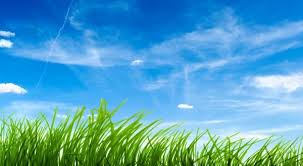 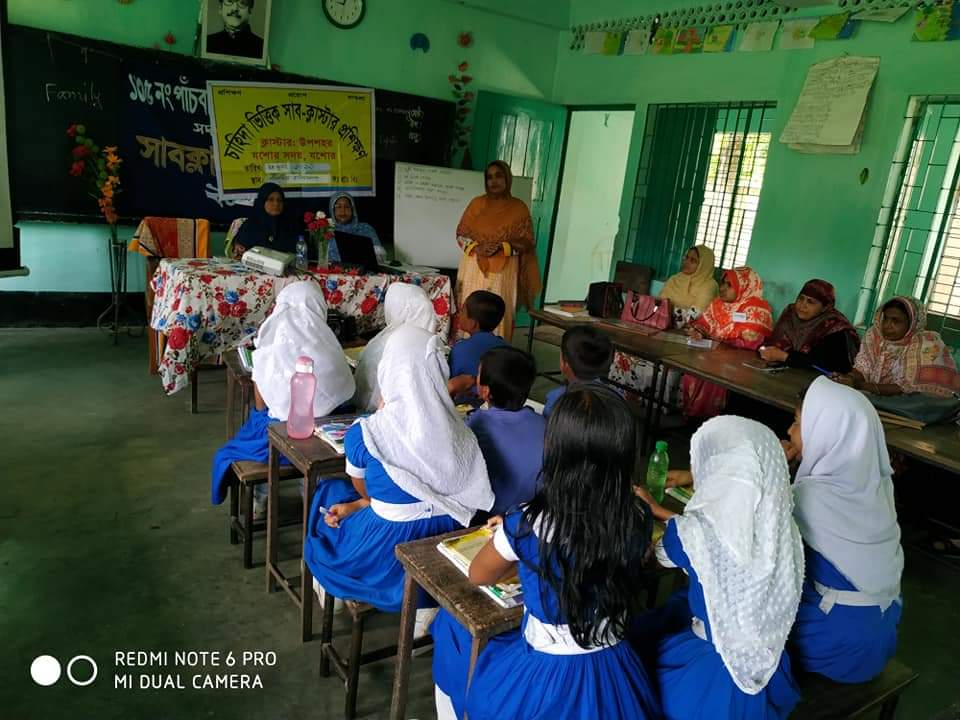 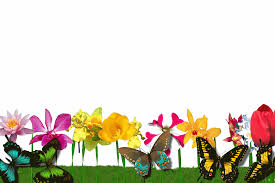 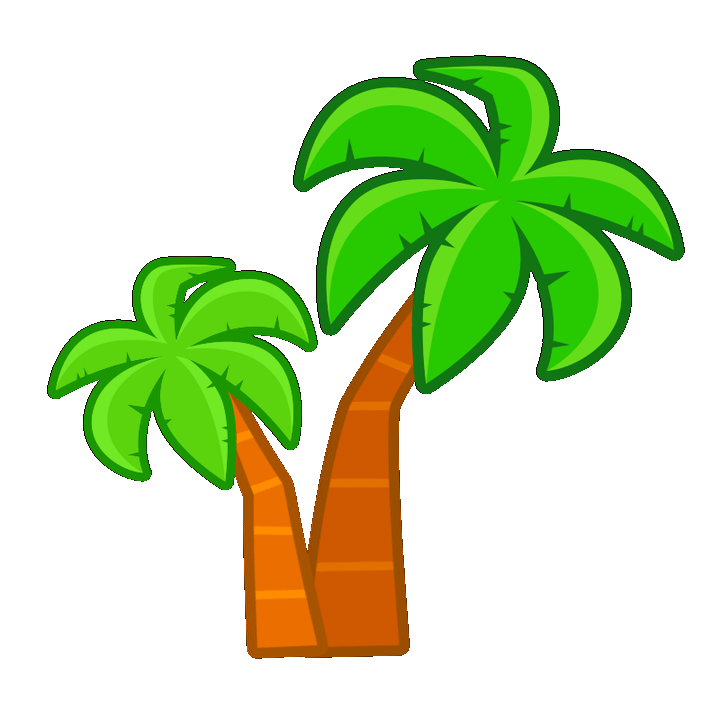 তালগাছ
             রবীন্দ্রনাথ ঠাকুর
তার পরে   হাওয়া যেই নেমে যায়,
              পাতা-কাঁপা থেমে যায়,
                   ফেরে তার মনটি-
যেই ভাবে    মা যে হয় মাটি তার,
                ভালো লাগে আরবার
                    পৃথিবীর কোণটি।
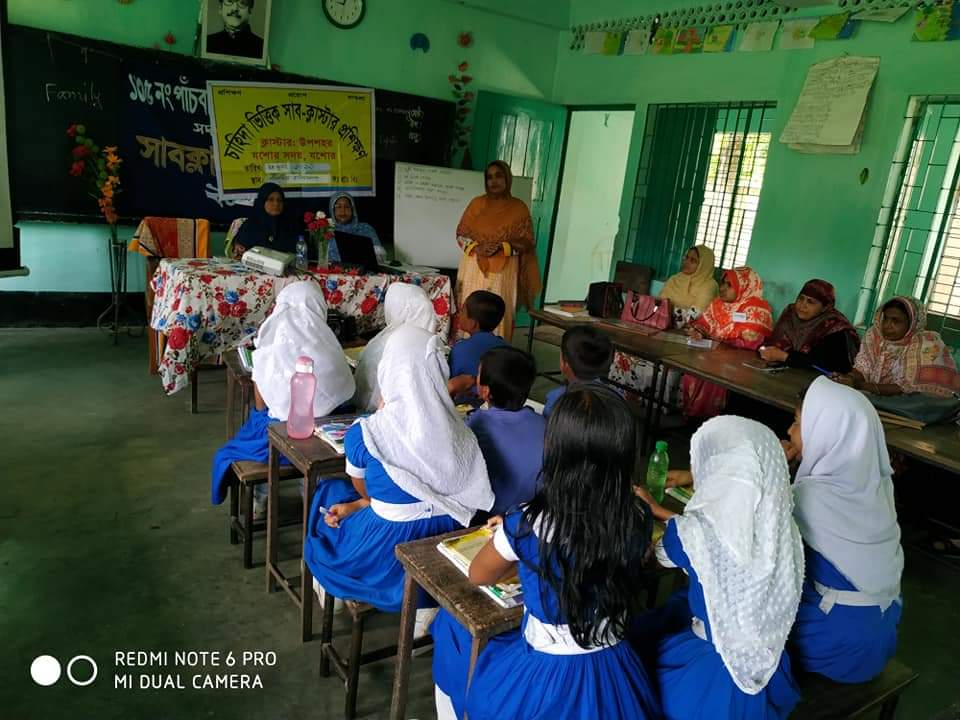 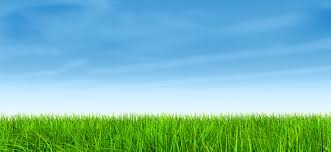 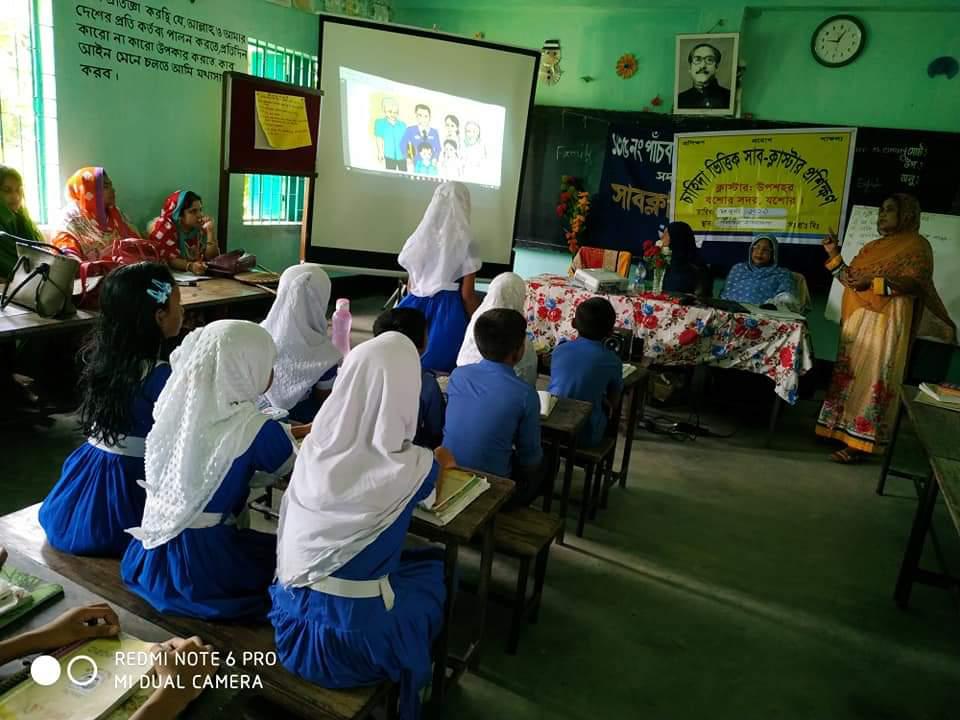 শিক্ষক -শিক্ষার্থীর মিলিত পাঠ
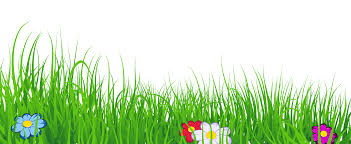 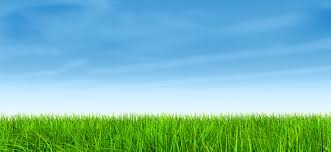 মূল্যায়ন
মৌখিক মূল্যায়ন
কবিতাংশটুকু তোমরা পর্যায়ক্রমে আবৃত্তি করো
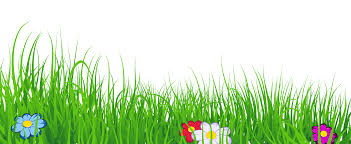 নতুন শব্দ খুঁজে বের করি এবং অর্থ শিখিঃ
 
           পত্তর = পাতা।
           ফেরে = ফিরে আসে।
           ফেরে তার মনটি = তার ইচ্ছা বদলে   যায়।
           আরবার = আরেক বার।
এসো বাক্যগুলো পড়ি
উঁকি মারে আকাশে – মুখ বের করে আকাশ দেখে।
মেঘ ফুঁড়ে যায় – মেঘ ফুটো করে উপরে উঠে যায়।
বাড়ির কাজ
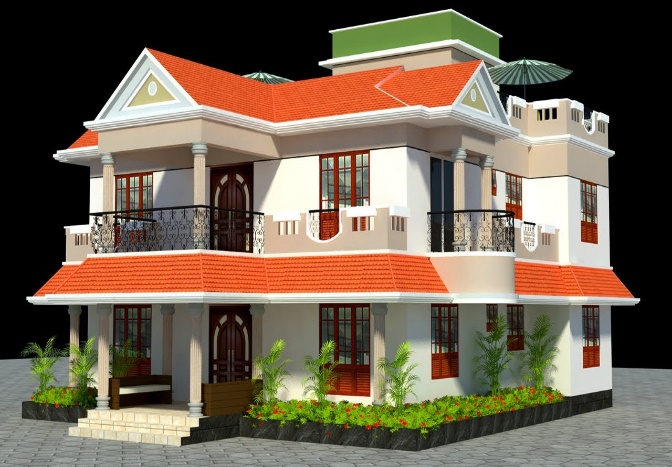 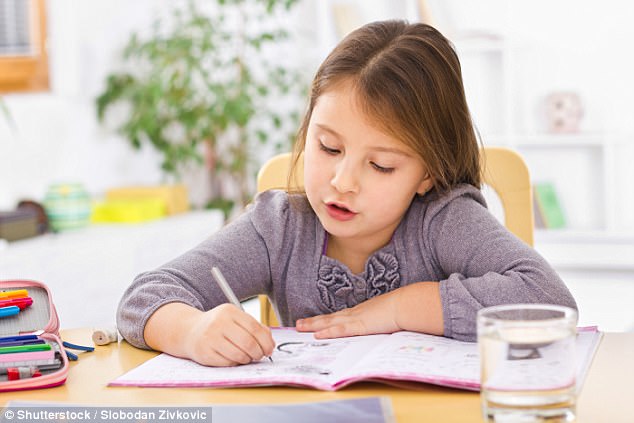 আজকের পাঠ থেকে তালগাছের ইচ্ছা সম্পর্কে তিনটি বাক্য লিখবে।
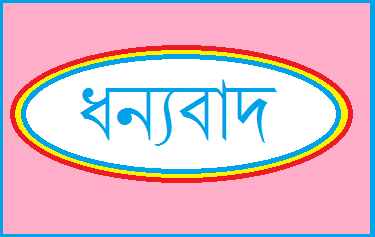 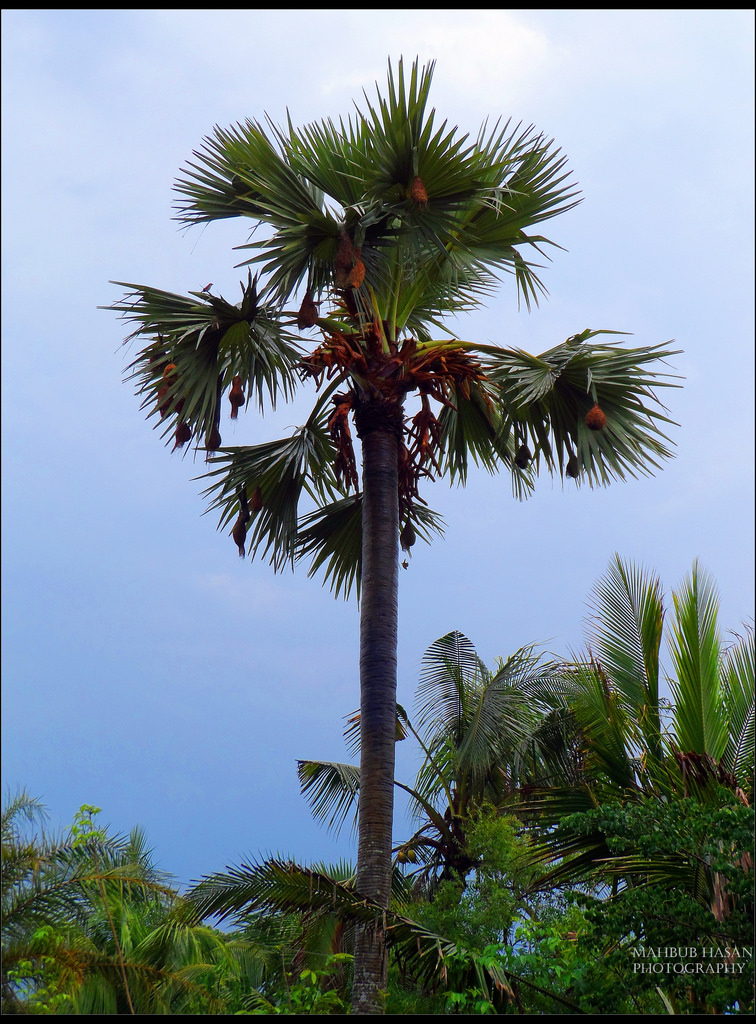